PPC
Fundamentals, Optimization and Strategy
What is PPC?
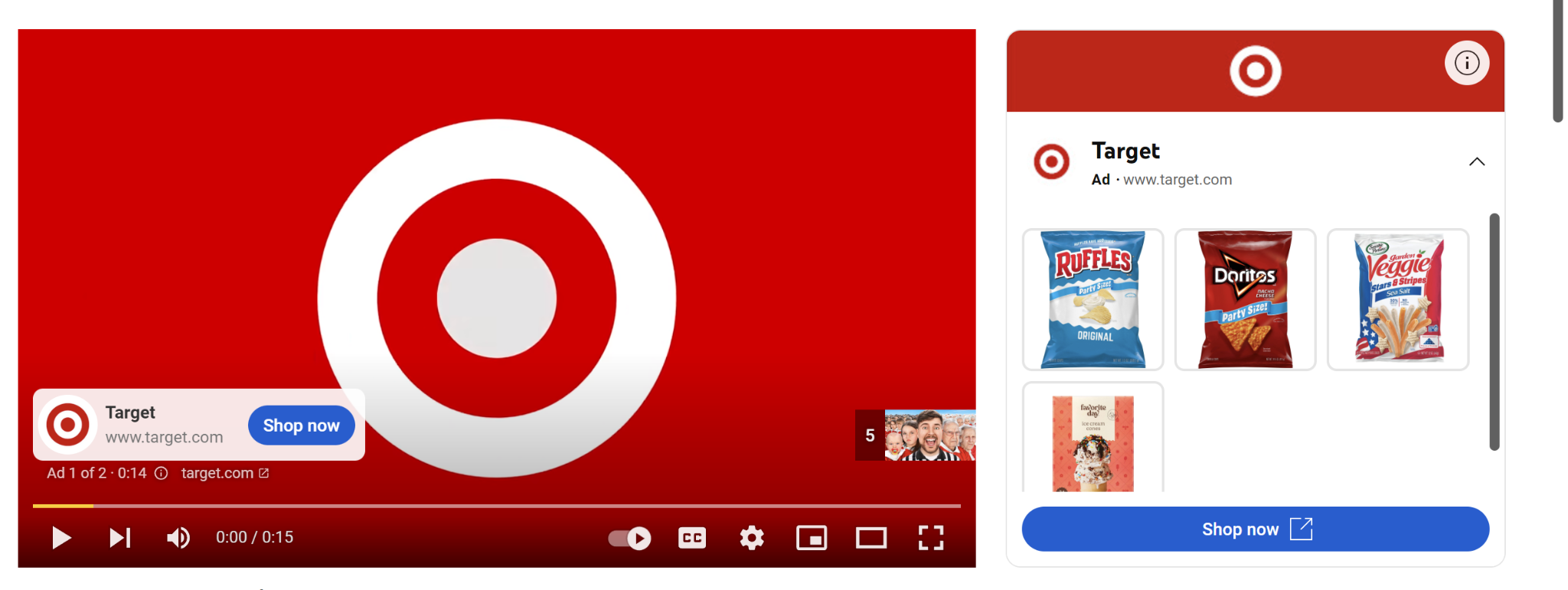 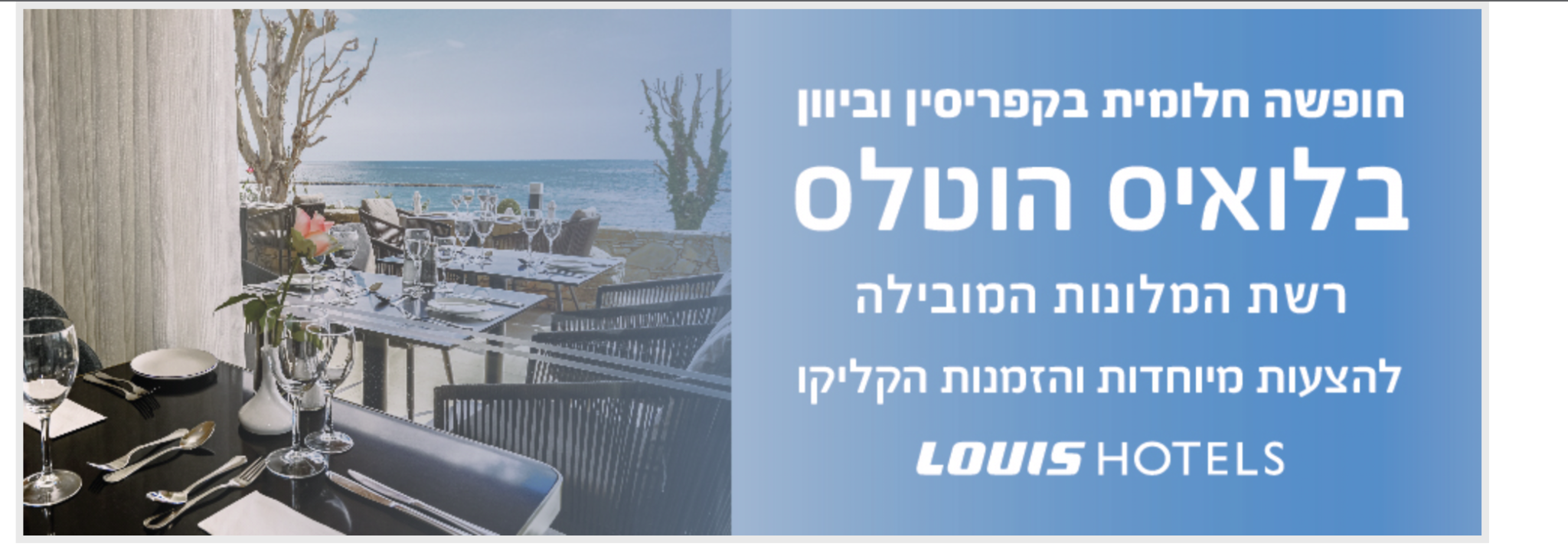 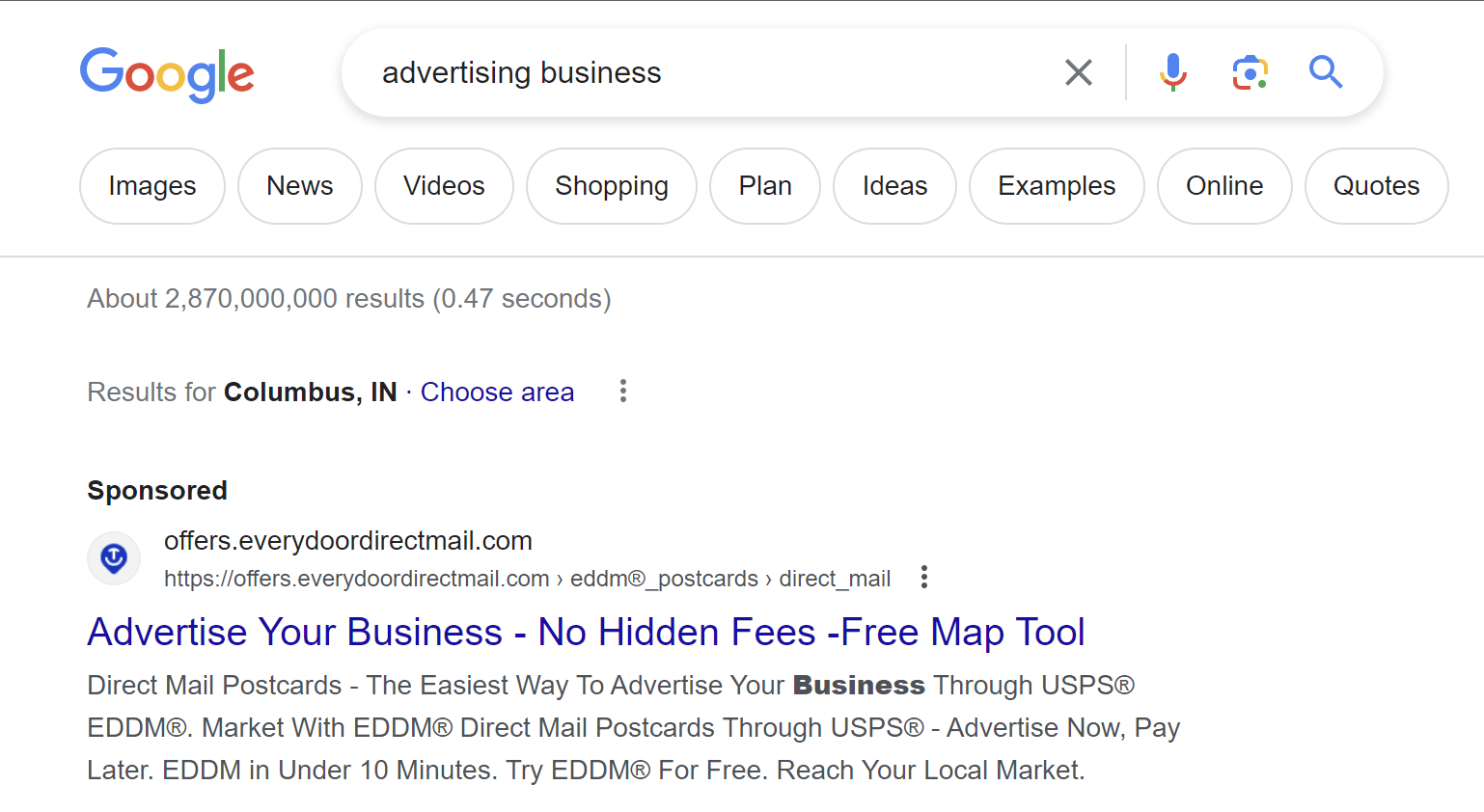 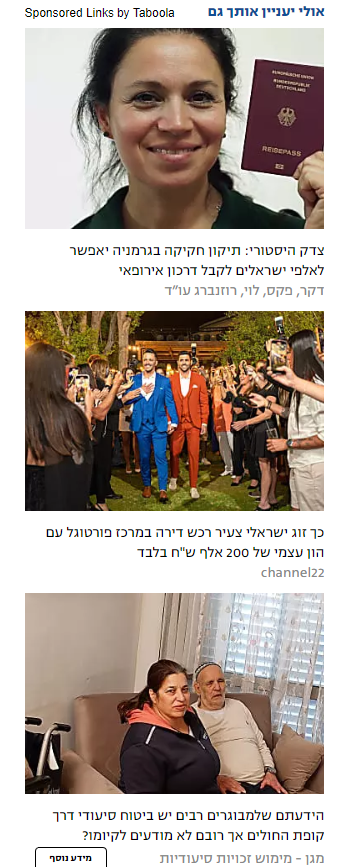 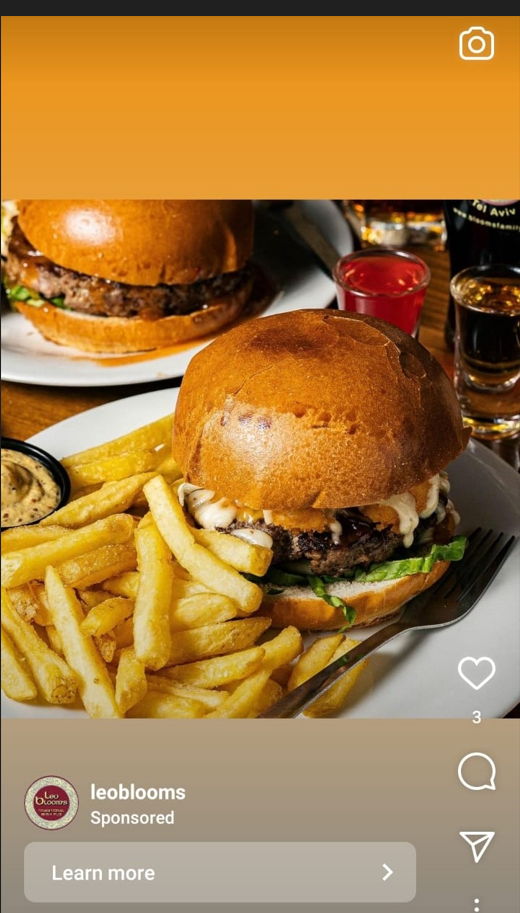 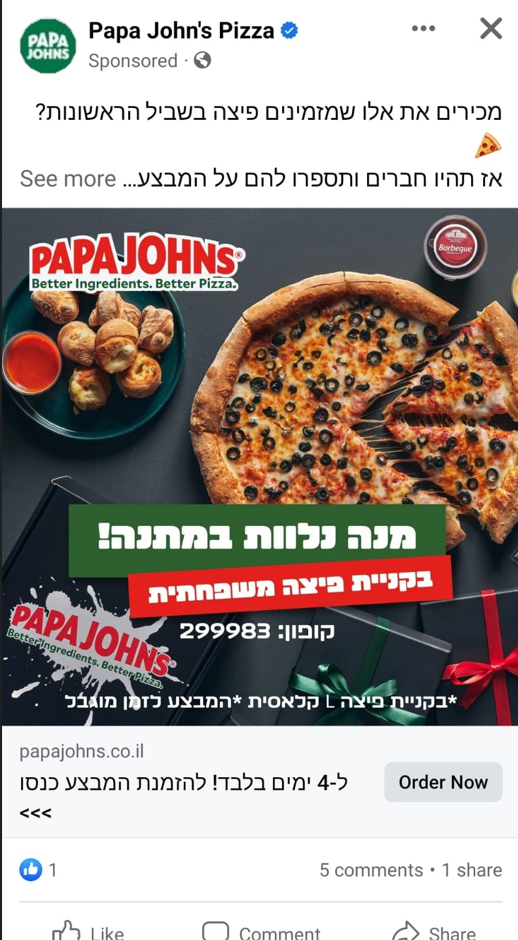 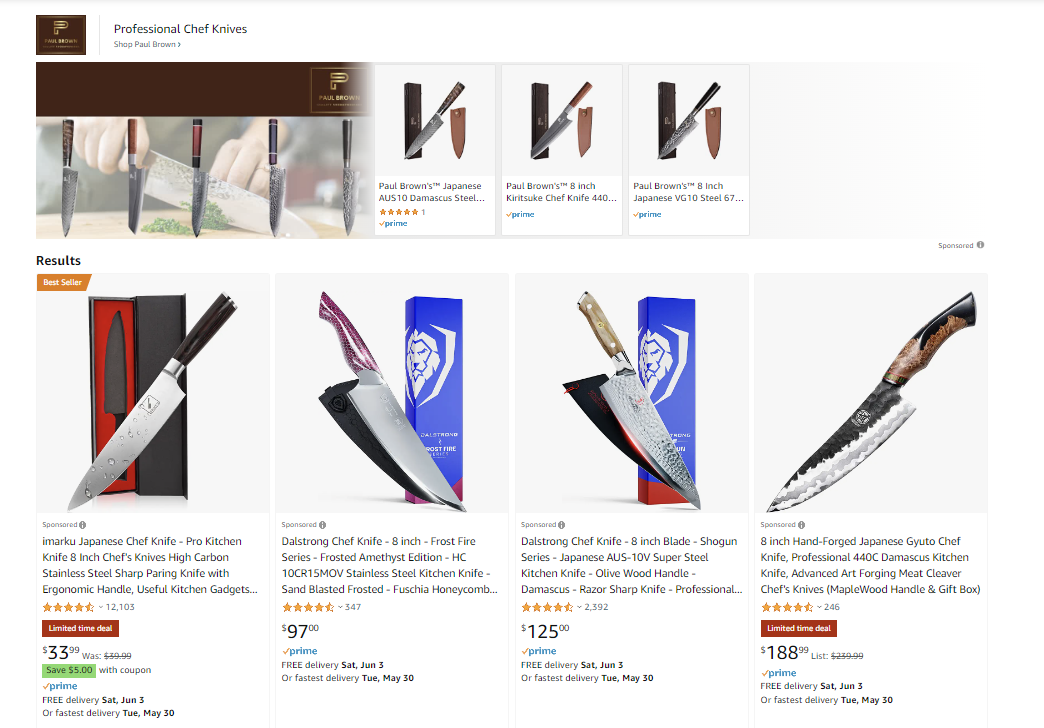 [Speaker Notes: הסבר קצר על מה זה PPC]
Why is PPC important in Amazon?
Bring traffic and sales to your product
Shows your product in better places then organic
Improves ranks
Competition
Buying Data
Pay to Play
How those it work? The auction
Target -> Keyword, Competitors, Auto, Category, Audience
Advertiser
Relevance
The Ad
Bid
How do I get relevant in Amazon
KWs and Indexing
Price
Main photo
Category
Relevant KW
Types of Ads on Amazon
Sponsored Products
Sponsored Display
Sponsored Brand
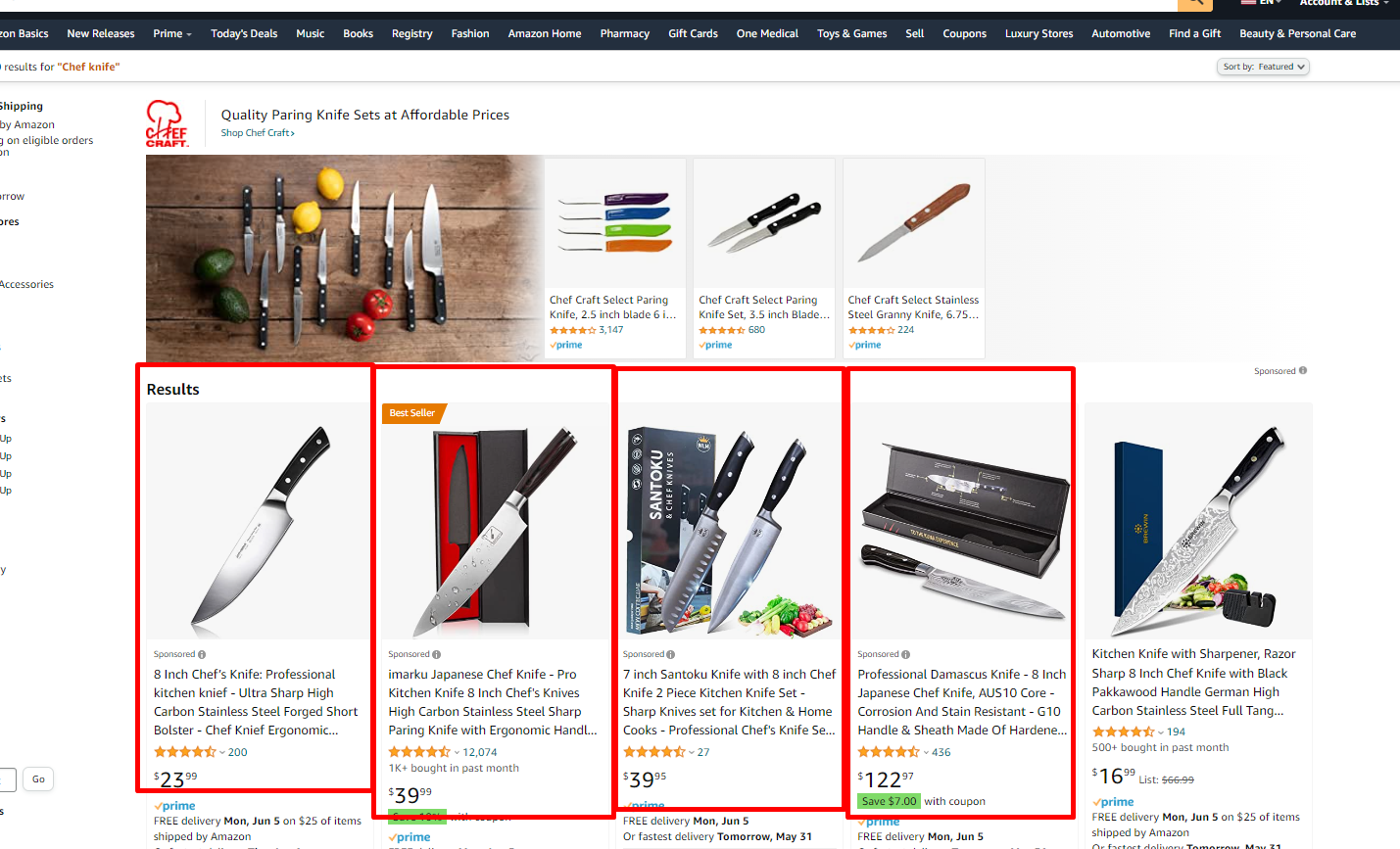 Sponsored Products
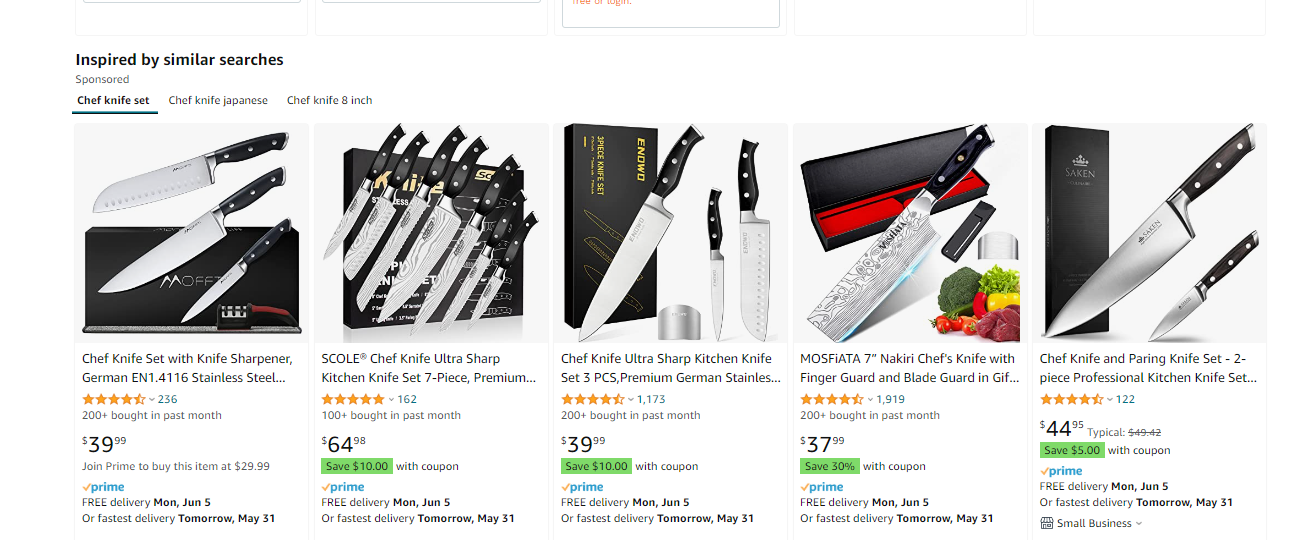 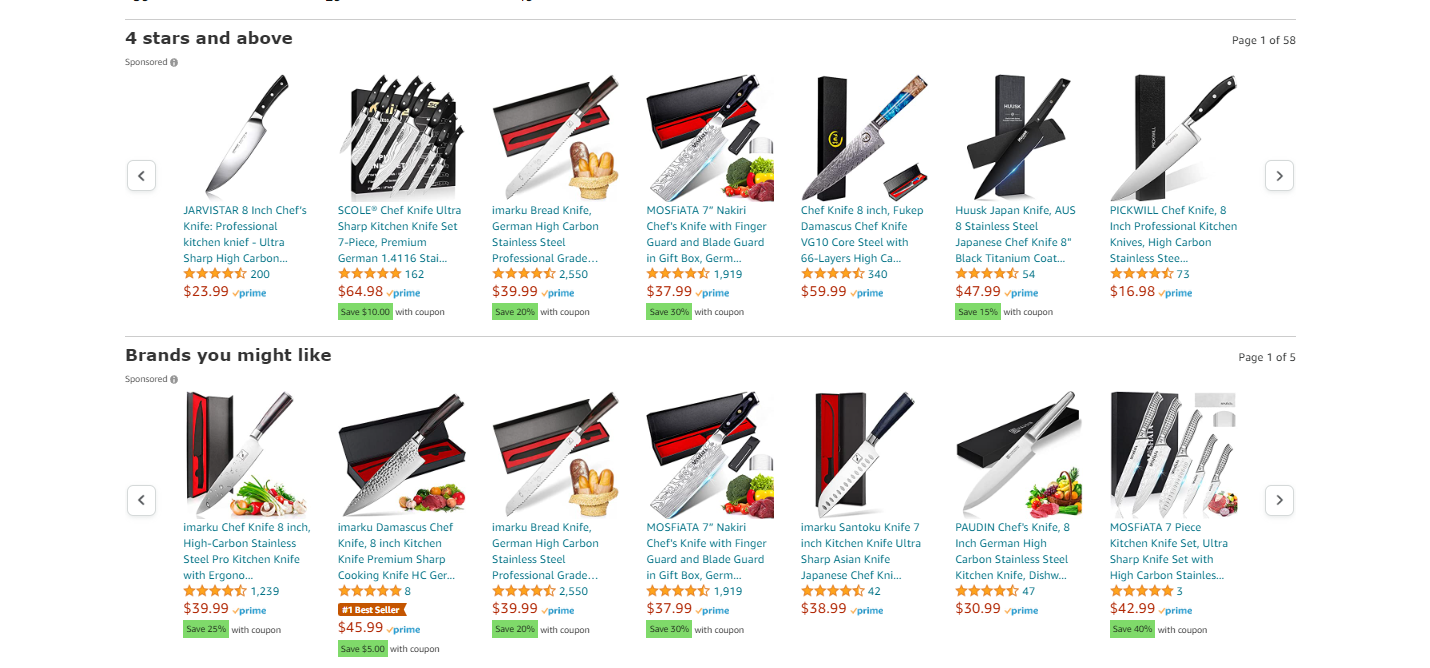 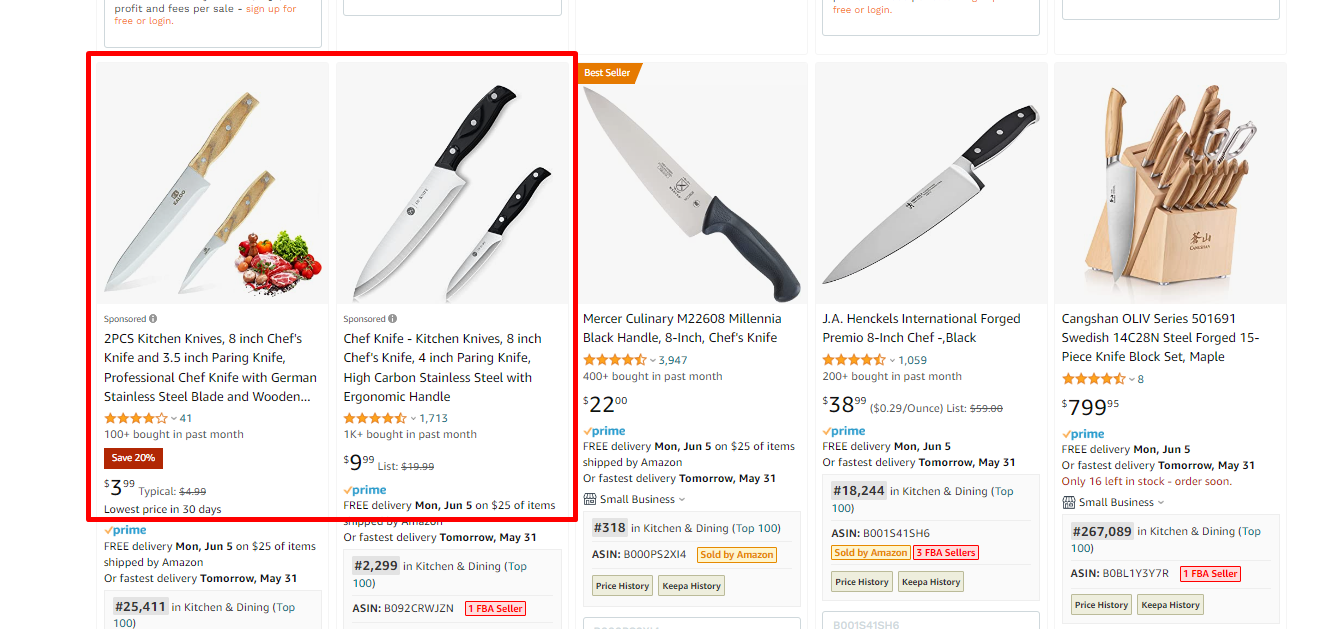 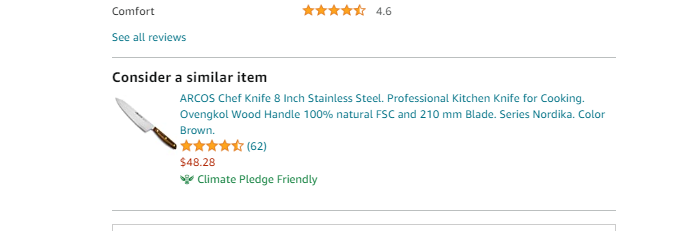 Sponsored Display
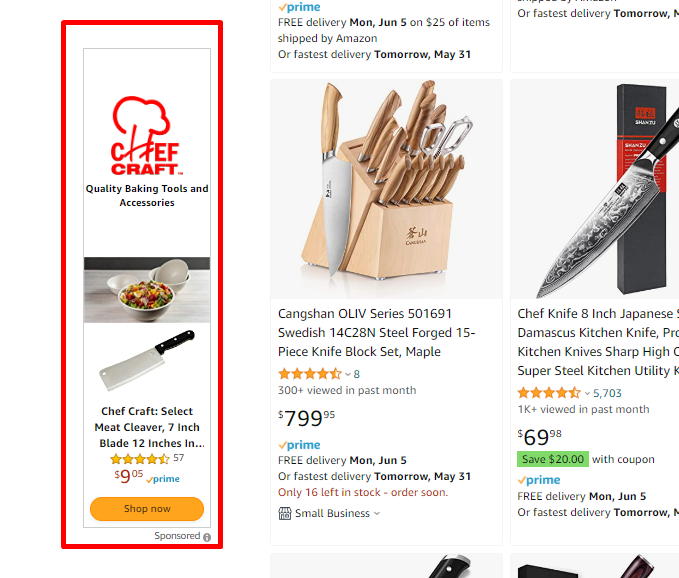 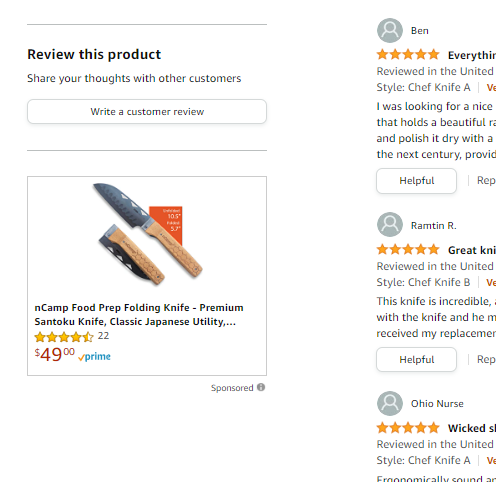 Sponsored Brands
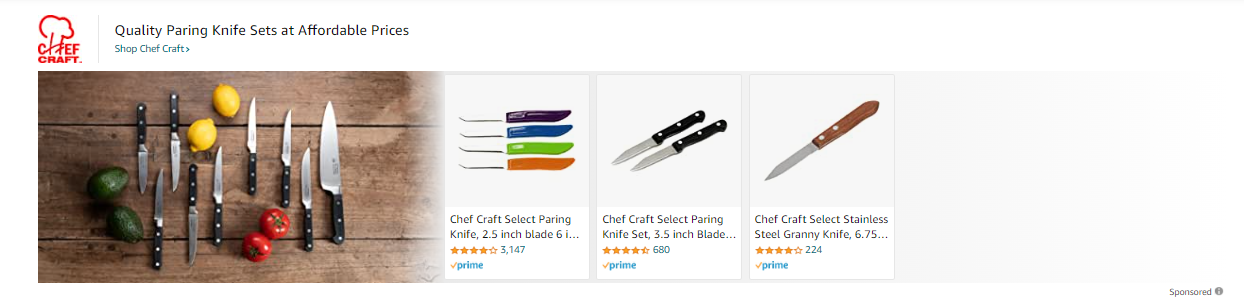 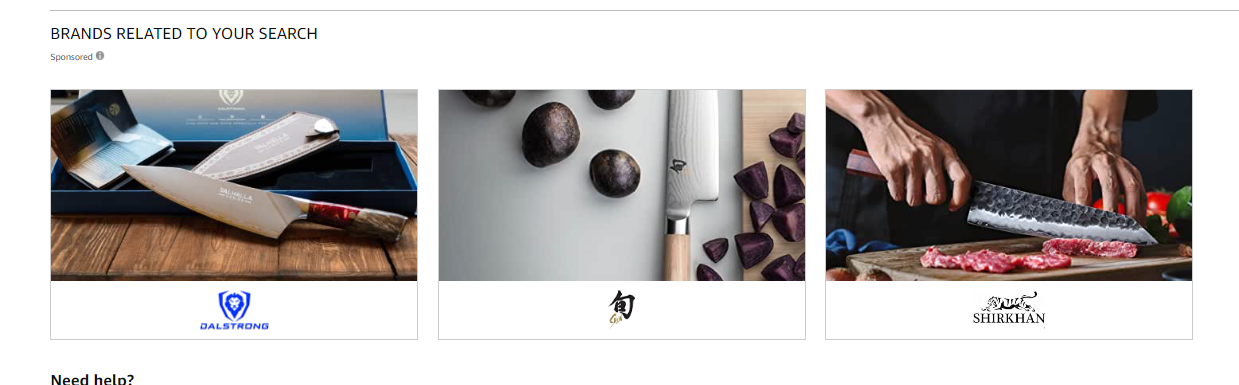 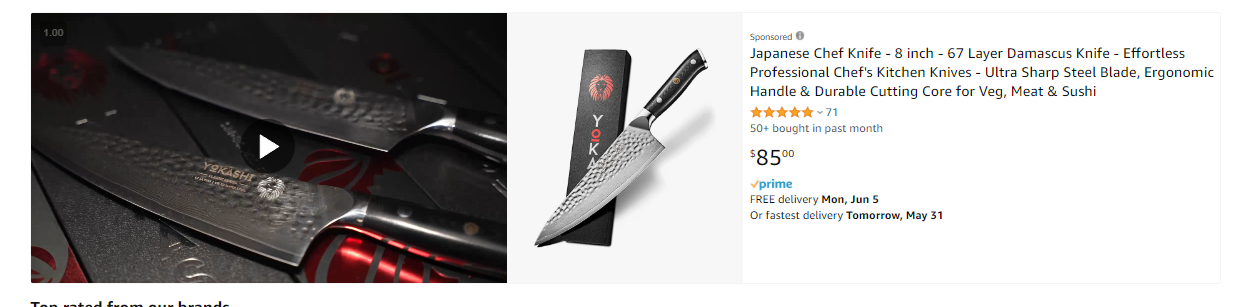 How Campaigns are built?
Campaign -
Bidding strategy 
Budget 
Placements
Ad Group- Targeting 
Bids
Ad Group- Targeting 
Bids
Ad Group- 
Targeting 
Bids
Ad/product
Ad/product
Ad/product
Ad/product
Ad/product
Ad/product
Types of Campaigns on Amazon
Auto Campaign
Manual targeting
KW target (ad group level)
Product target (ad group level)
Headline (manual targeting)
Storespotlight  (manual targeting)
Video  (manual targeting)
Display video
Display ad
Targeting
Targeting - Automated Campaigns - (Sponsored Products)
Close match -> coffee machine, coffee maker etc.
Loose match -> kitchen appliance, gift for dad, iphone case (rare but..)
Substitutes -> Other espresso machines and coffee makers
Complements -> coffee beans, machine cleaners, foam mug etc.
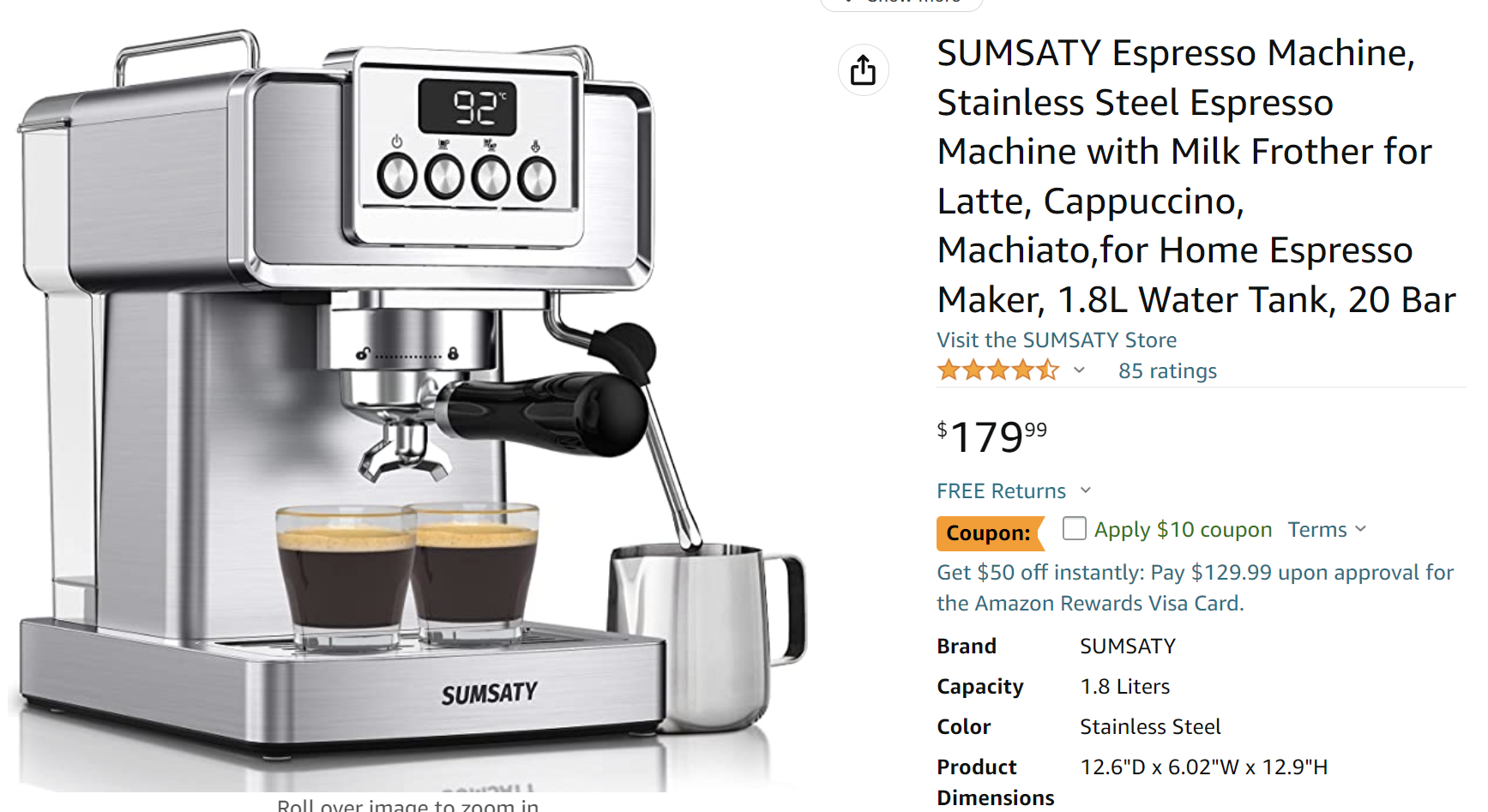 Targeting - KWs vs STs (SP + SB)
The KW -> espresso machine
The search terms
Broad -> machine for espresso coffee maker stainless
Phrase -> stainless steel espresso machine
Exact -> espresso machine or espresso machines 


Exact doesn’t include er est ing
Make / Maker / making / 
fine / finest
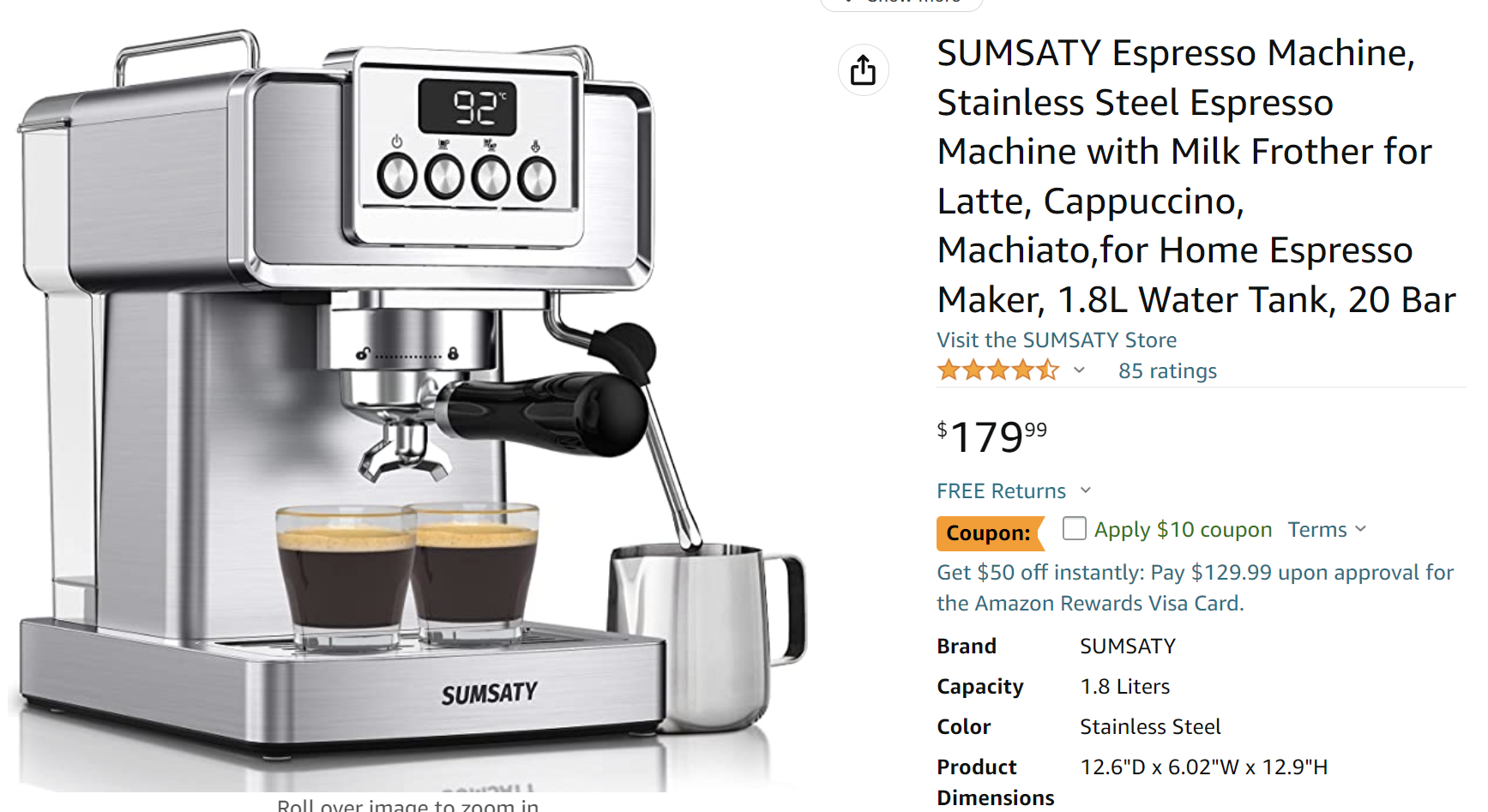 Targeting - Category & ASIN targeting (SP+SB+SD)
Category targeting
Level 1 category - Semi-Automatic Espresso Machines
Level 2 term
 If price is bigger smaller
If specific brands
If rating is more then X stars
ASIN targeting - AI see AI do
Exact -> specific product
Expended -> similar products as well
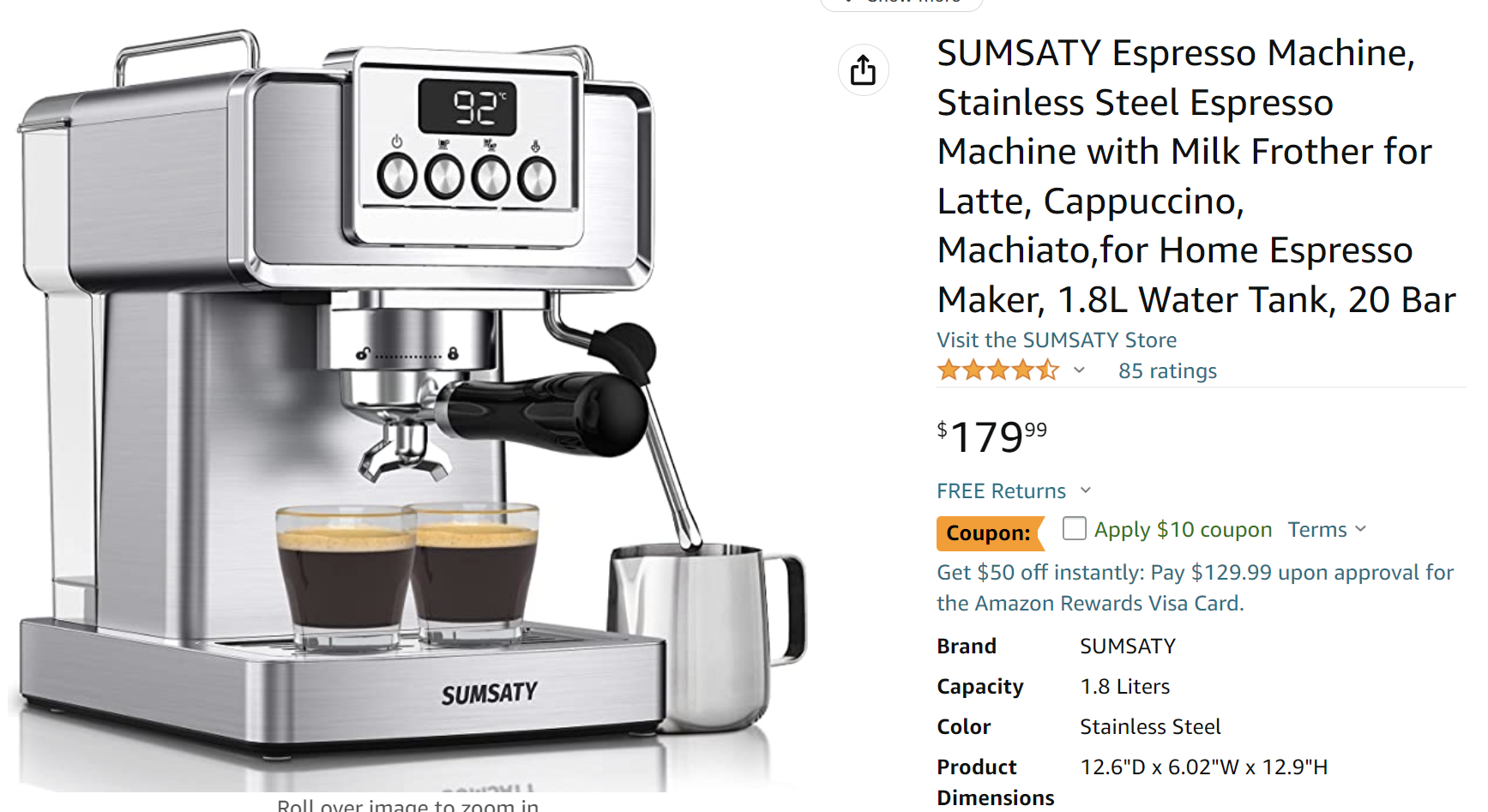 Product targeting is 
NOT only for product pages!
[Speaker Notes: לדבר על איפה המיקומים של המודעות פה יופיעו. טרגוט אסינים מופיע גם בטופ פייג’ וגם בעמודי מוצר וגם בשאר החיפוש חשוב להדגיש את זה]
Targeting - Negative Targeting (SP+SB)
Negative Exact -> Don’t advertise specific ST
Negative Phrase -> Don’t advertise STs similar to regular phrase
Negative ASIN -> Don’t target that product
Targeting - Auto Audiences (Sponsored Display)
Similar to advertised products
Audience affiliations - lifestyle, interest, life events 
Online Behaviour
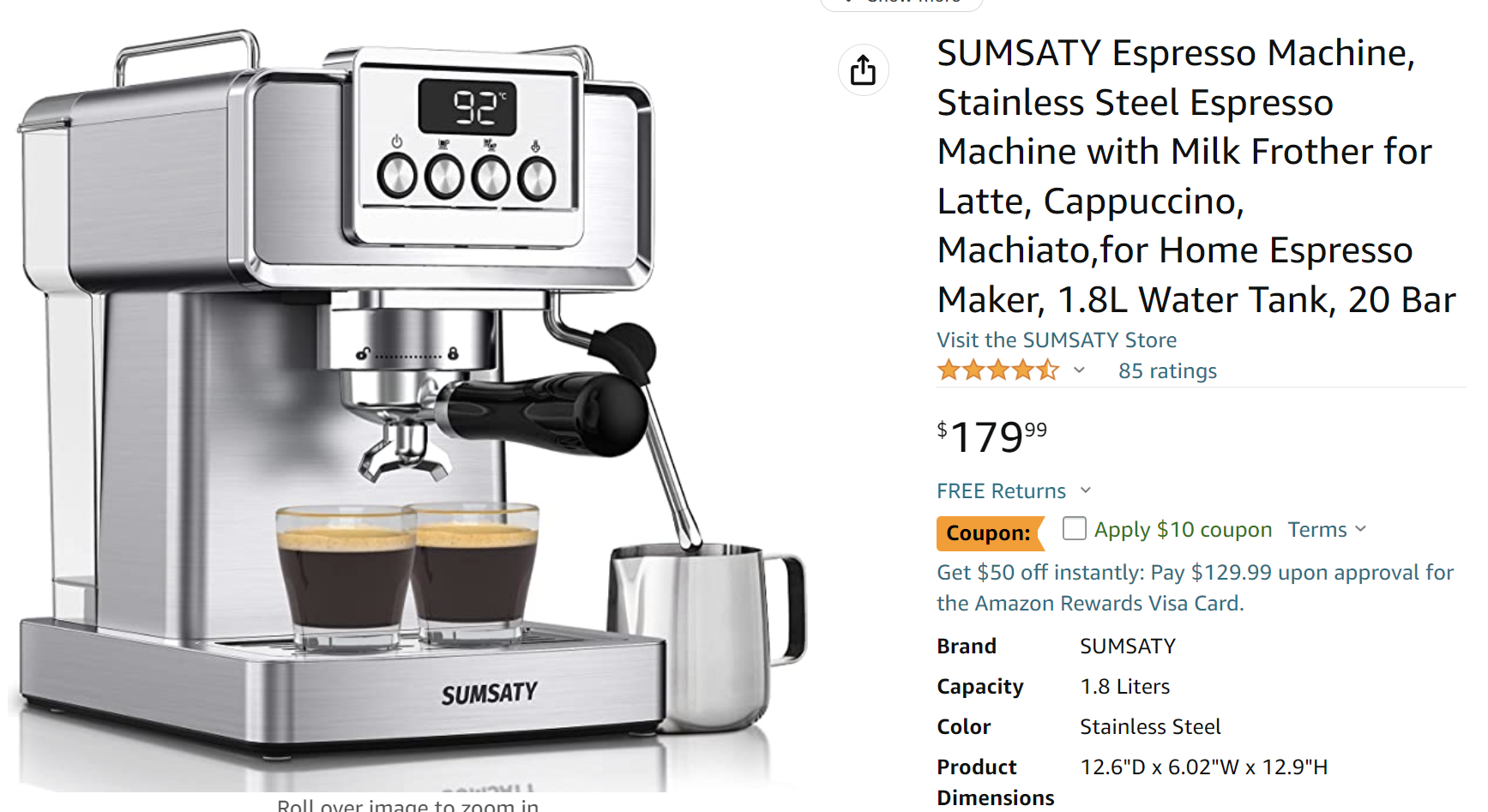 Advertising Console
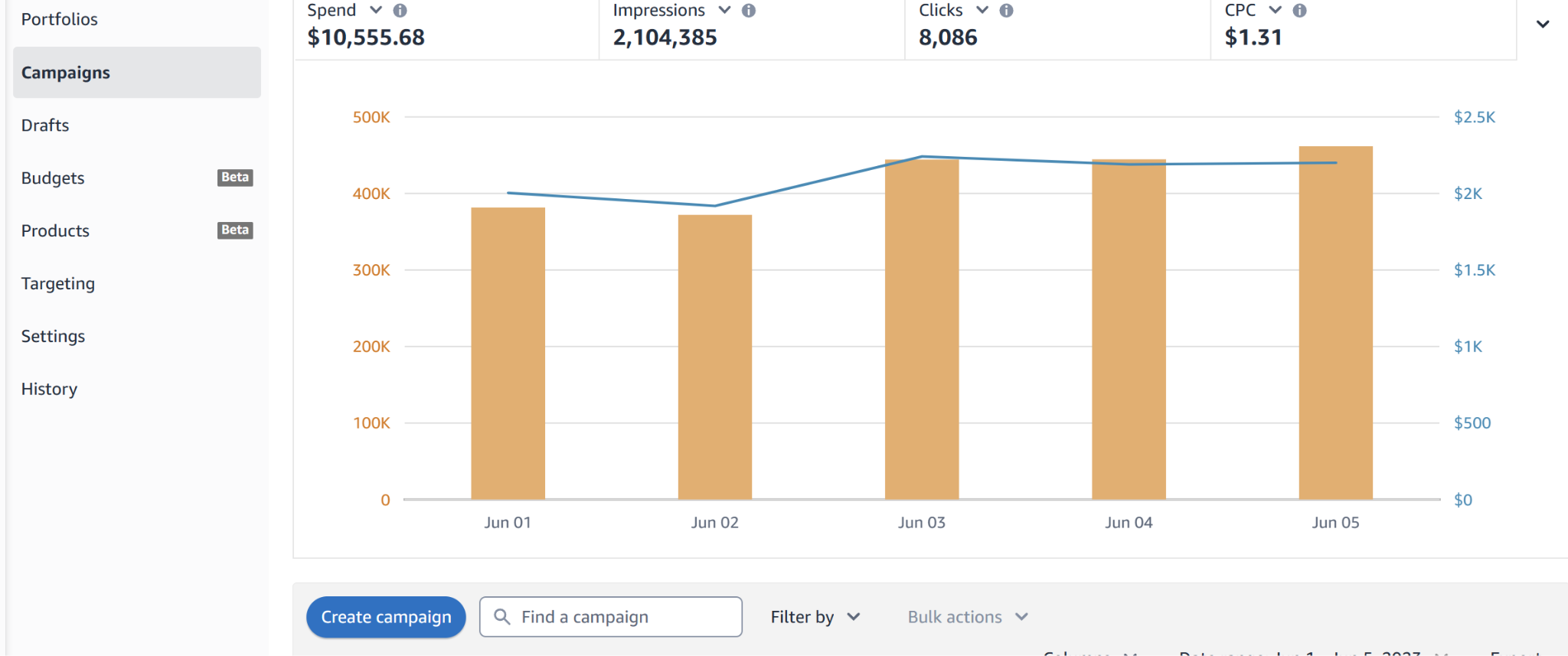 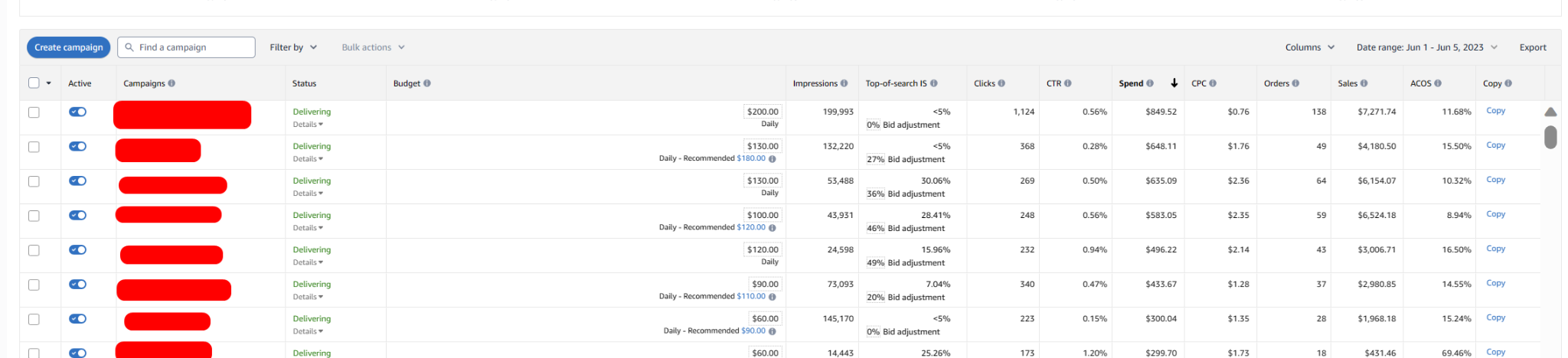 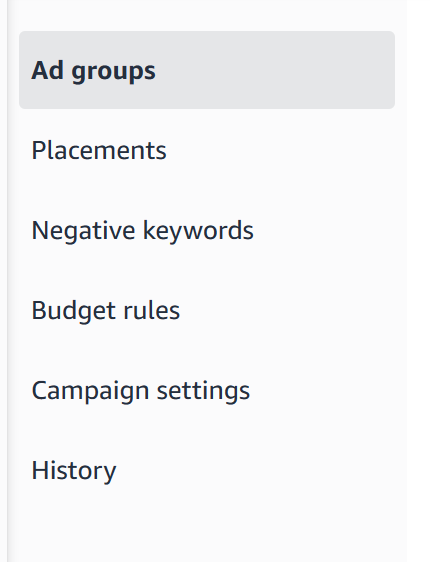 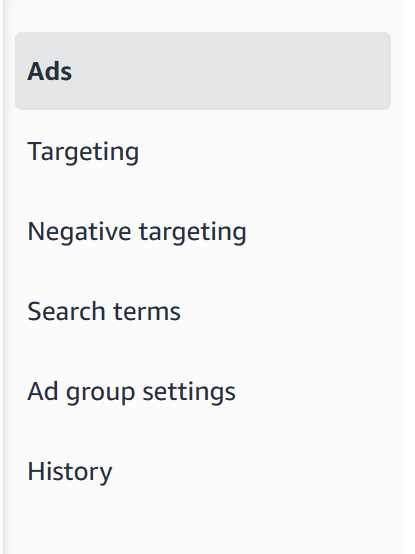 Basic parameters & KPIs
Impressions
Impressions = your ad is showing somewhere
Example:
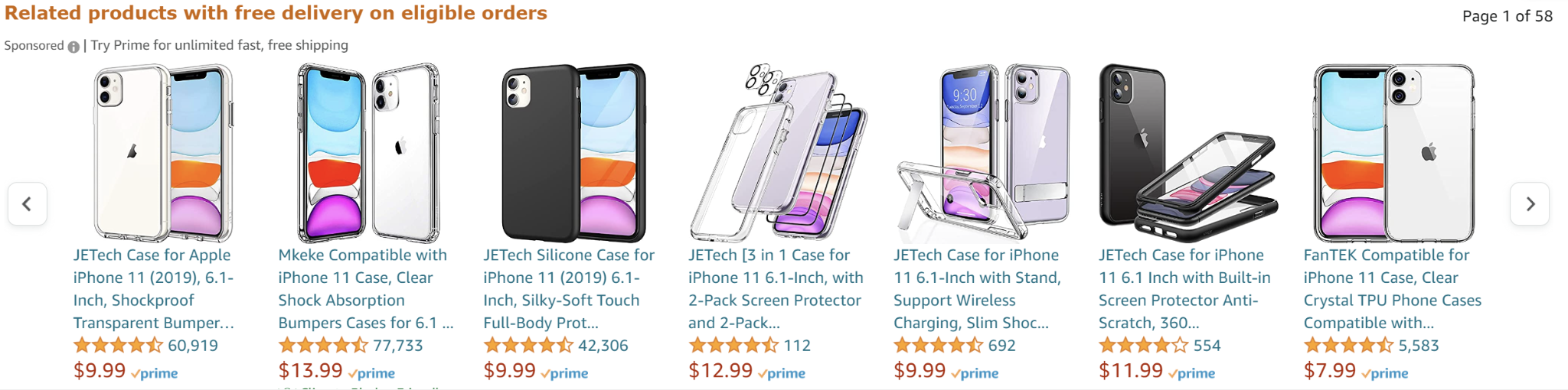 [Speaker Notes: כל אחד מה 58 עמודים האלו מקבל אימפרשן!! 
יש רק אינדקציה דרך הפלייסמנט מה החלוקה ואין דרך לדעת לפי ביטוי]
Clicks = someone clicked on an ad
Orders = orders from the ad *Not units or specific product*
Sales = $ sum of all orders
Spent = total amount of $ spent
CPC = Spent/Clicks the average cost of a click
ACOS/ROAS - spent to sale ratio
TACOS - Spent to total revenue ratio
CPA - $ amount spent per unit
CTR = Clicks/Impression -> Indicator of relevance
Conversion Rate - Orders/Sales -> Relevance and list performance indicator
How do we use it?
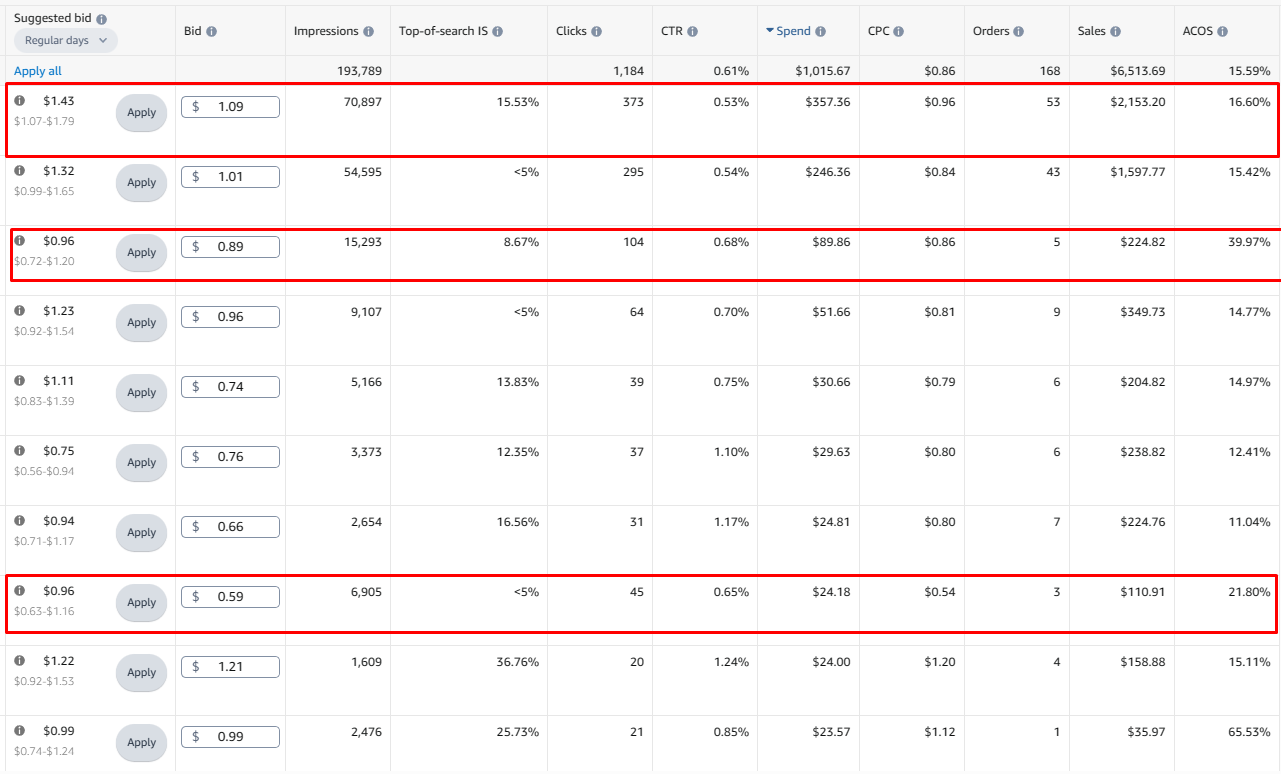 Placements & Bidding
Where will my ads appear?
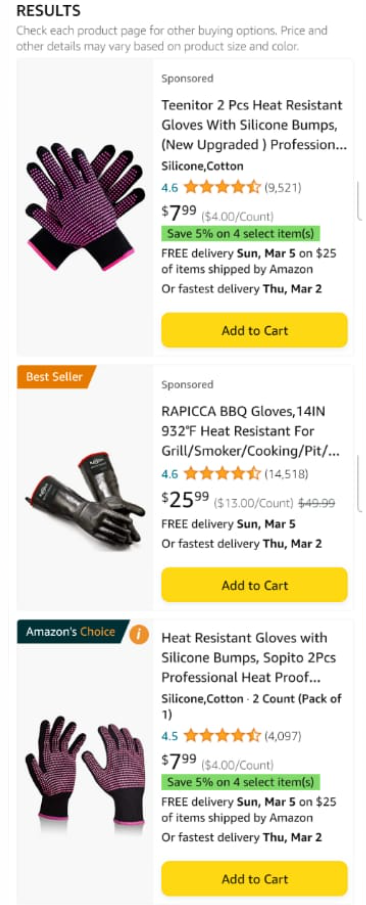 Top of search -> first 4 slots on Desktop OR first 2 slots on mobile
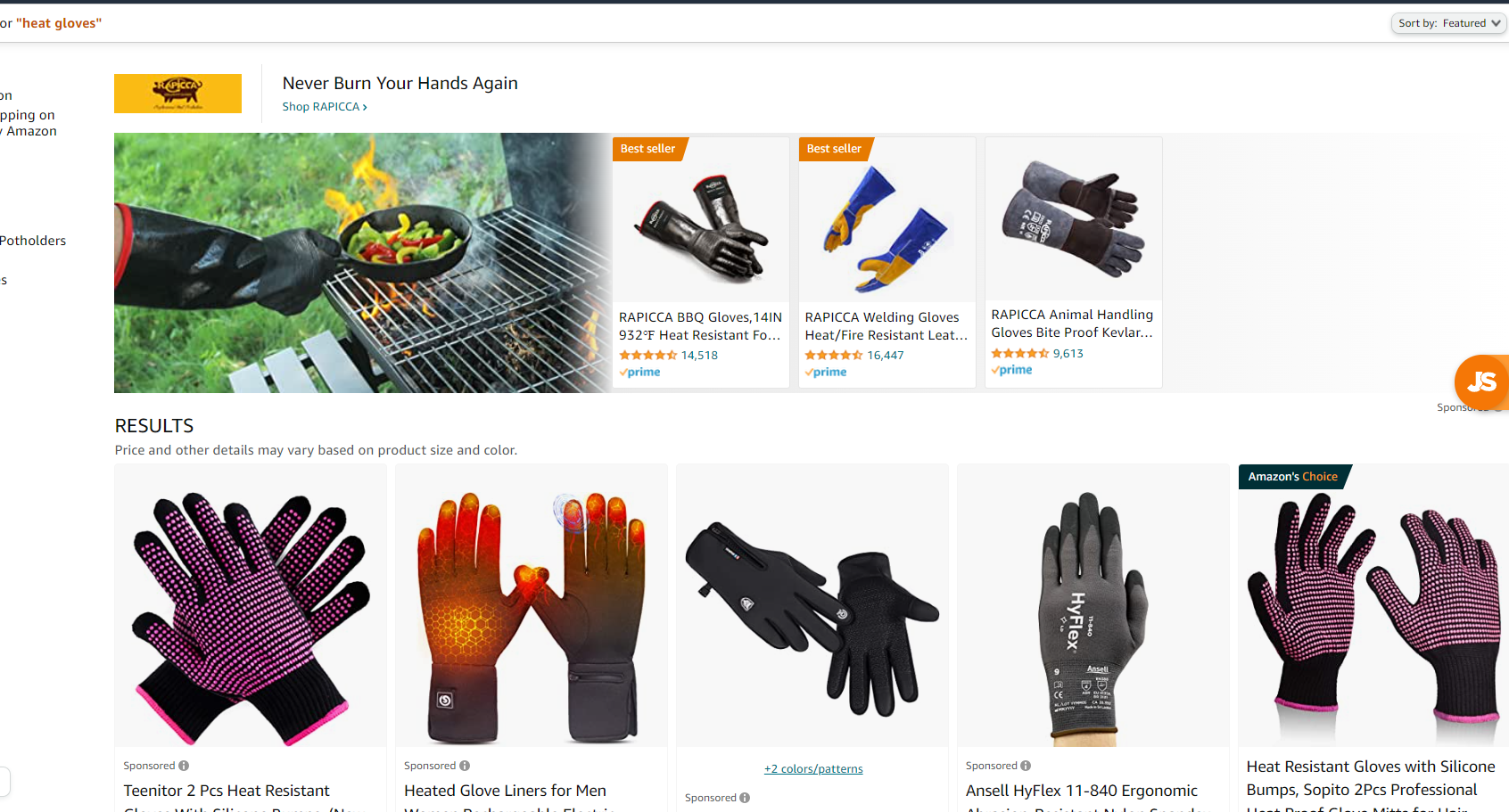 [Speaker Notes: משתנה בין קטגוריות אבל בגדול 
להסביר מובייל ואיך מוצאים את זה]
How much mobile is important? Check your sessions
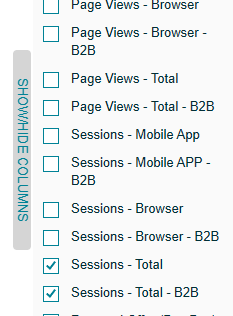 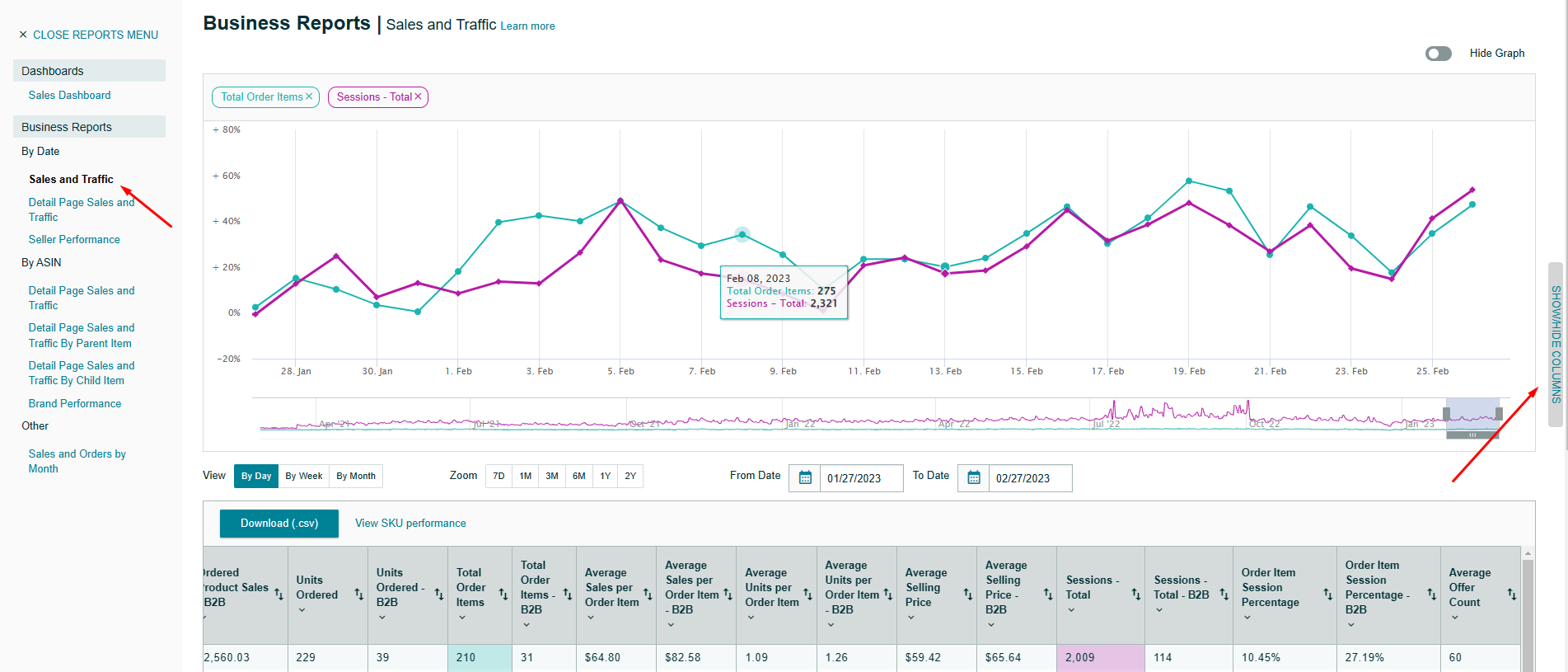 [Speaker Notes: משתנה בין קטגוריות אבל בגדול 
להסביר מובייל ואיך מוצאים את זה]
Where will my ads appear?
Product pages - > 4-6 slider lines below the list
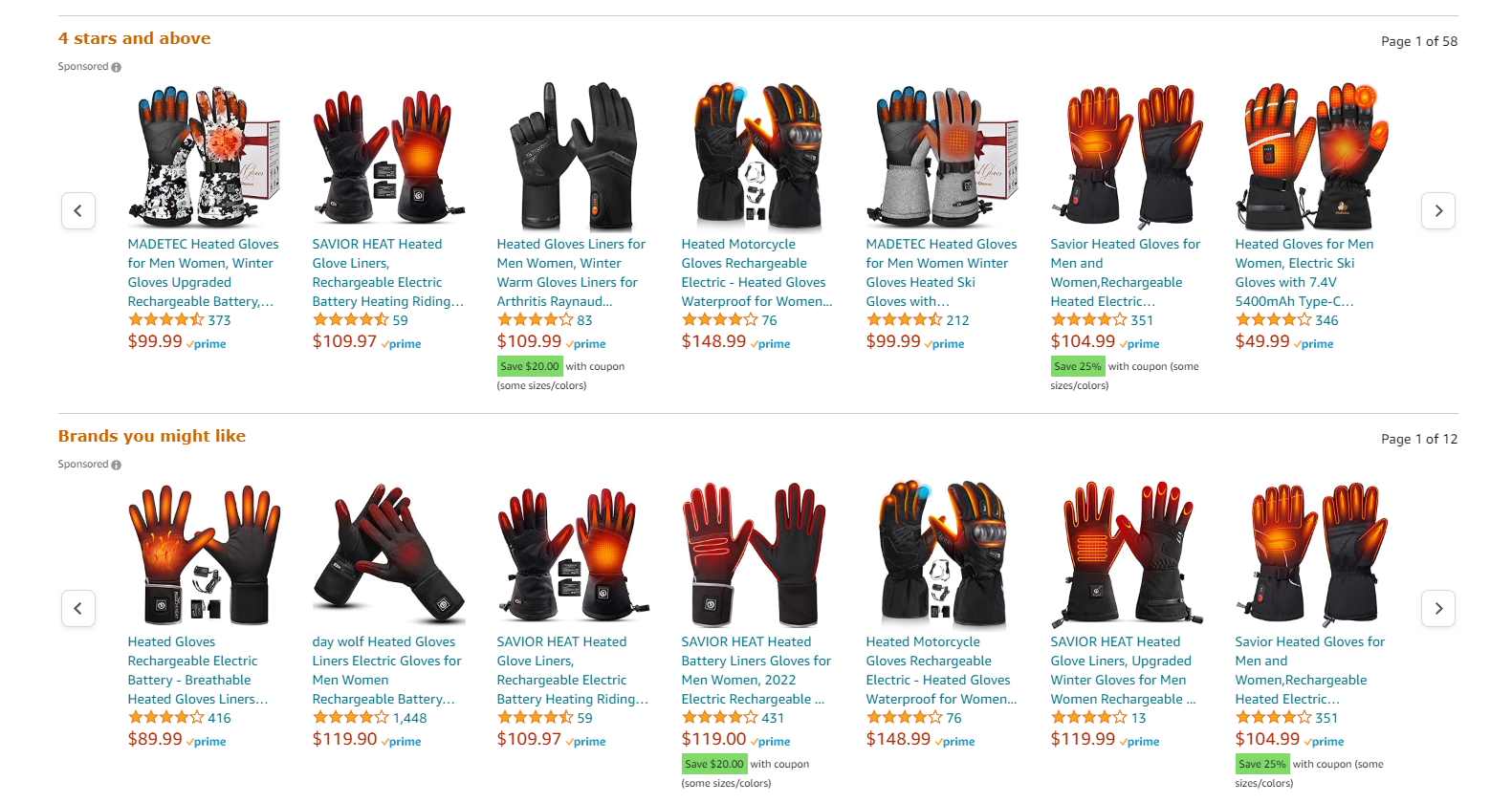 [Speaker Notes: משתנה בין קטגוריות אבל בגדול]
Where will my ads appear?
Rest of search -> everywhere else 2-3 more lines in a page
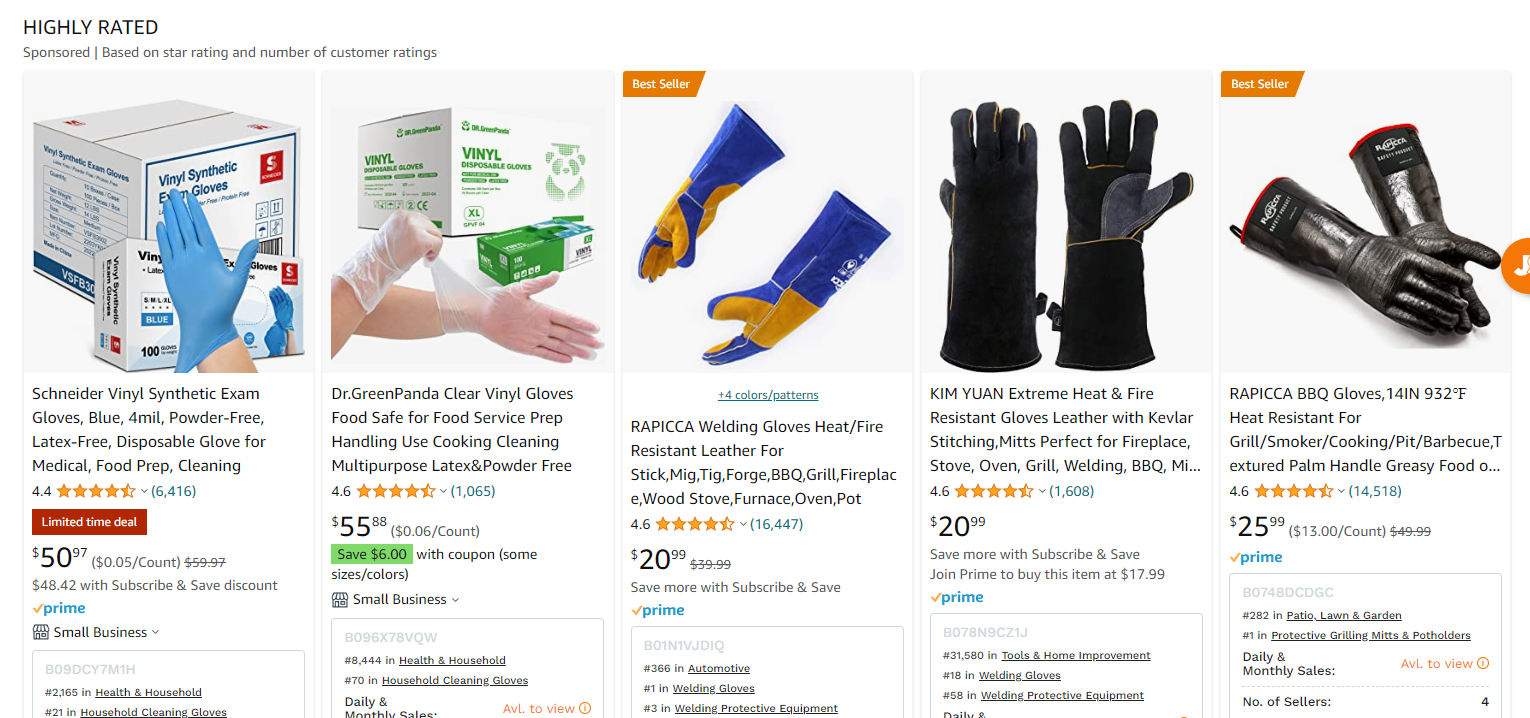 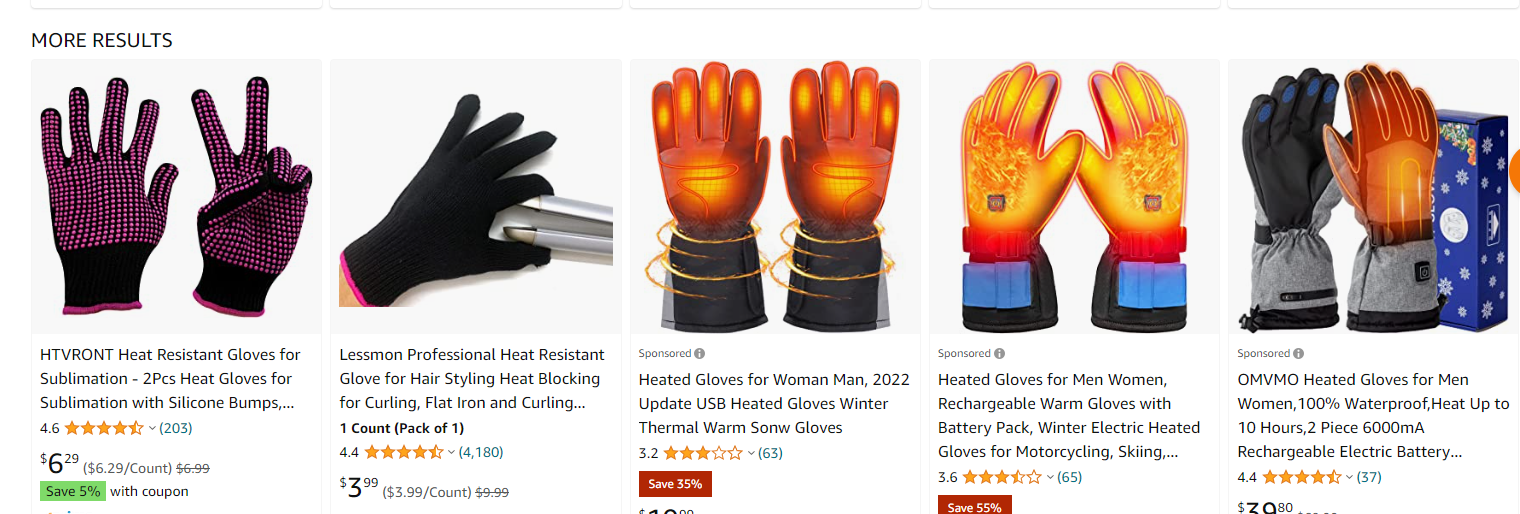 [Speaker Notes: משתנה בין קטגוריות אבל בגדול]
Bidding
The max you are willing to pay in an auction 
Bid = your best offer per click
If your ad performed bad in the past = higher bid needed
If you bid on irrelevant KW = higher bid needed
If you are not indexed = higher bid needed
If you bid on a different category = higher bid needed
SAVE MONEY BE RELEVANT
[Speaker Notes: חשוב להבהיר פה גם את הרצון של אמזון שהמודעה תהיה רלוונטית
אמזון רוצה שיקליקו אמזון רוצה שיקנו]
Bidding types on Amazon
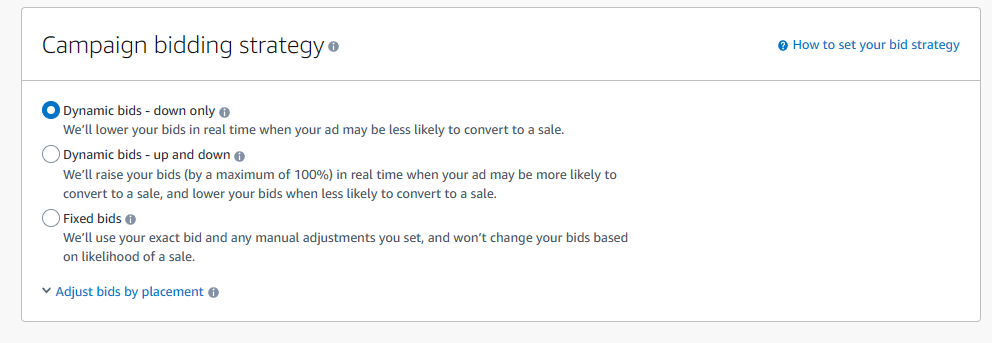 Fix bid - what you put is what you get
Dynamic bid down - what you put or lower but… top of page * 1.5 product pages *1.25
Dynamic bid up of down - up to *2 on your bid if the AI think it will sale
Rule based - Target ROAS and let the AI work
Bidding types on Amazon
Fix bid - what you put is what you get
Dynamic bid down - what you put or lower but… top of page * 1.5 product pages *1.25
Dynamic bid up of down - up to *2 on your bid if the AI think it will sale
Rule based - Target ROAS and let the AI work
Placements
Allows you to change the % of bid for Placements
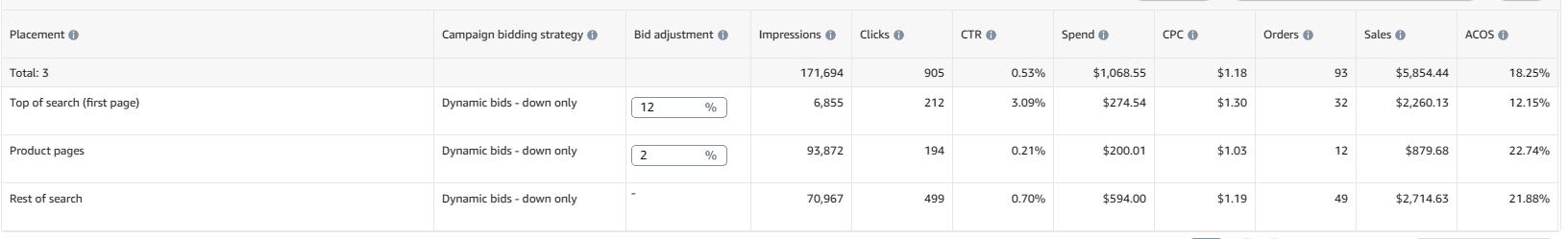 Placements are per campaign! Effect all ad groups
[Speaker Notes: להסביר פה על המנגנון
מקסימומים של אחוזים שאפשר לתת
איך עובדים איתו
מה אפשר ללמוד מזה 
איך עושים אופטמיזציה לזה]
Budgets and Launch Strategy
Budgets on Amazon
Budgets are weekly average of daily spent
Example your budget is 40$
Monday - Saturday spent is 35$
40*7=280$  but your current spent is 210$
Sunday spent 70$
Check daily spent in ration to budget
Check history for OOB campaigns 
The more campaigns the more control BUT the more work.
PPC Launch Strategy
Gold campaign -> important KWs from KWs research
Auto campaign -> find out what works 
Research campaign -> 2 ad groups phrase and broad to research KWs
Competitors campaign -> target relevant competitors
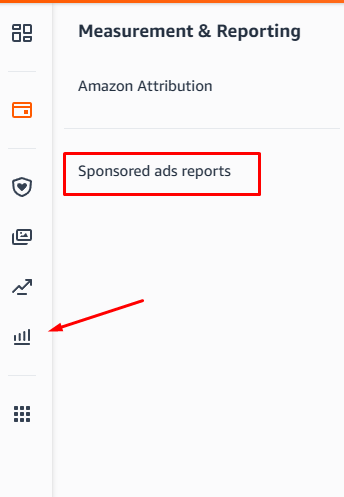 PPC is running what now?
WAIT!
Go over Search term Report 
Go over competitors ASINs on targeting
Find new KWs
Get All the Data on what competitors work best
Optimize listing
Optimize Price
Discover trends 
Find you BE ACOS
Optimize for profit
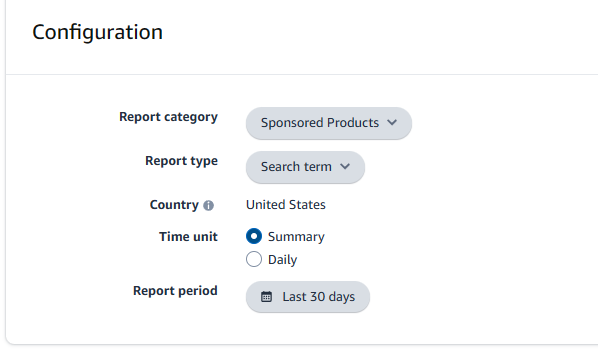 Optimization
Optimizations - in 3 levels
Search term report per campaign - garbage cleaning
Macro activities - Placements, bulk actions 
Micro activities - Bids per target / turning on and off
[Speaker Notes: לדבר על איפה המיקומים של המודעות פה יופיעו. טרגוט אסינים מופיע גם בטופ פייג’ וגם בעמודי מוצר וגם בשאר החיפוש חשוב להדגיש את זה]
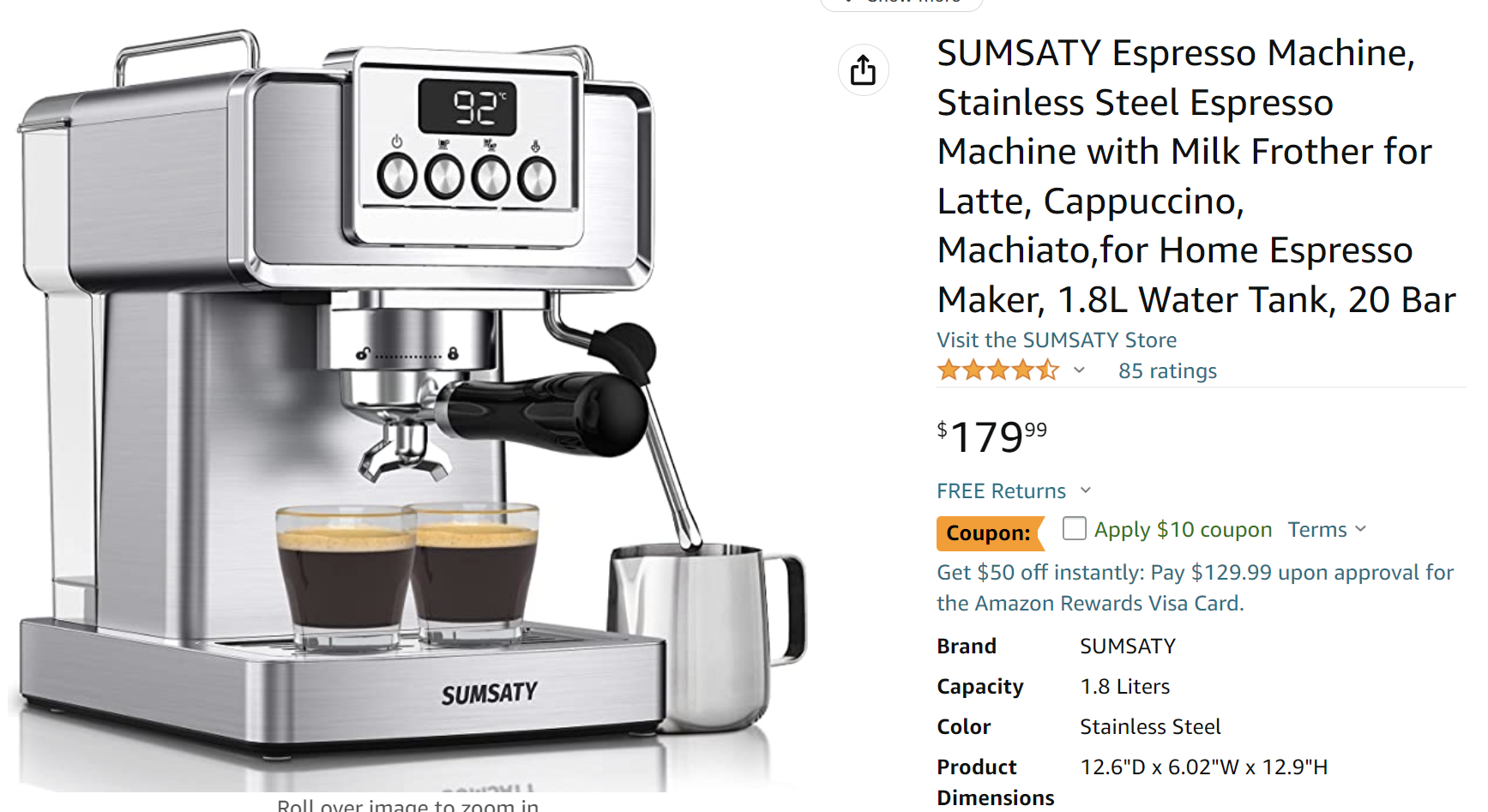 Garbage Cleaning
Auto campaigns, broad/phrase, category/expened ASIN
Part 1 Negative all irrelevant ASINs and KW
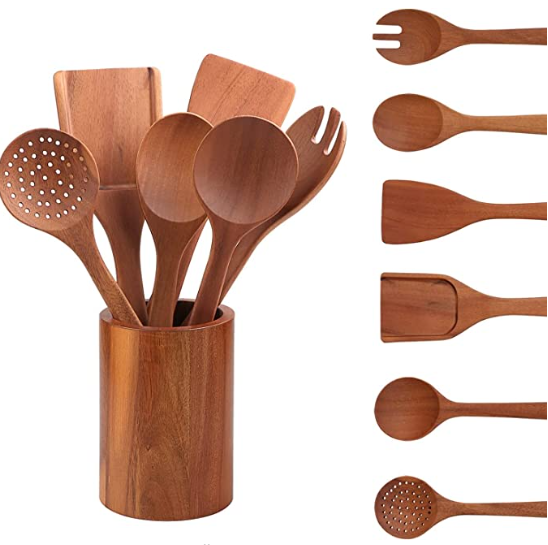 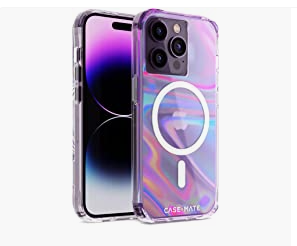 Kitchen washing solution
Chef knife
Gift for christmas
Coffee mug
Coffee set???
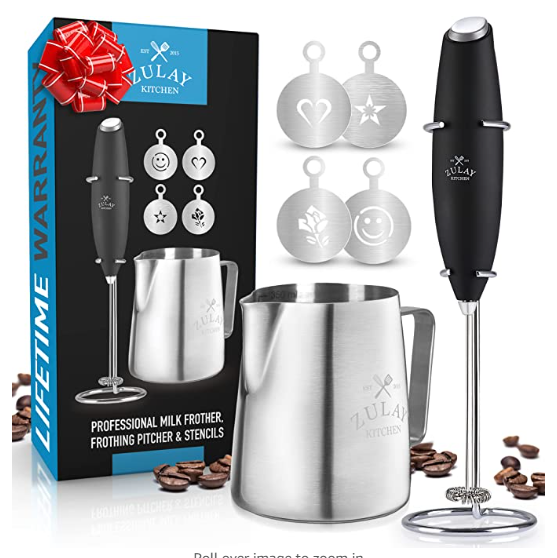 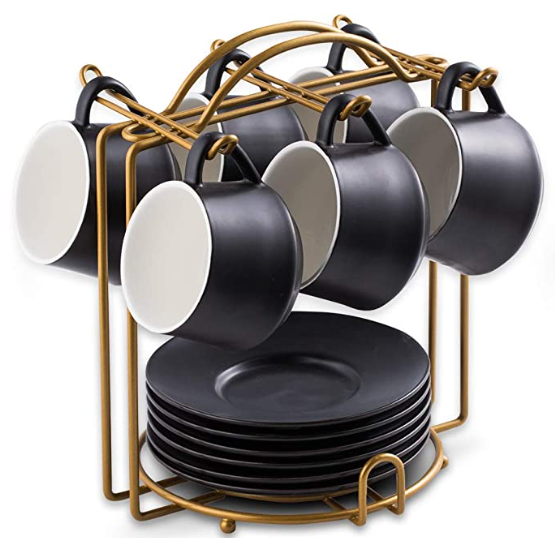 [Speaker Notes: להדגים איך בודקים אם רלוונטי דוגמא coffee set]
Garbage Cleaning
Auto campaigns, broad/phrase, category/expened ASIN
Part 2 remove big spenders
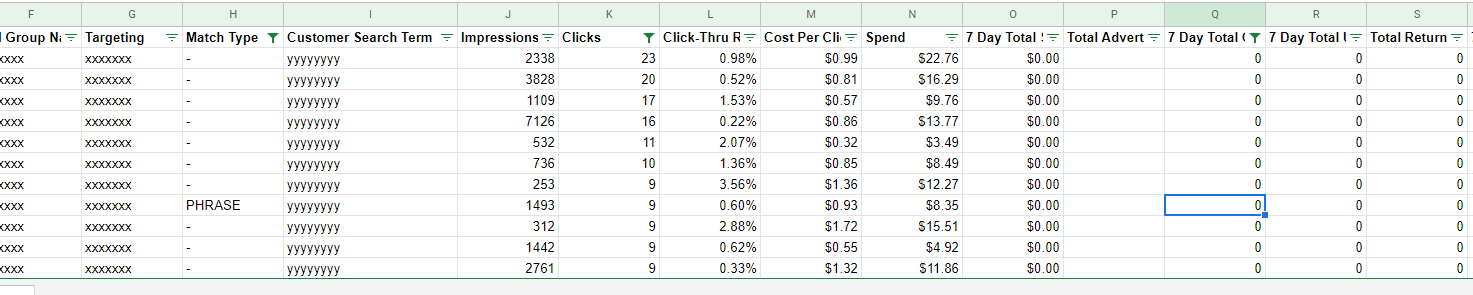 1 orders out 9 clicks = 11% CONVR
[Speaker Notes: להסביר את הפילטרים בדוח שעושים
0 הזמנות
מעל X קליקים 
ההיגיון של מספר הקליקים]
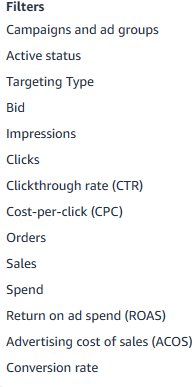 Macro Actions
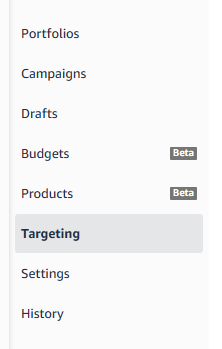 All Campaigns - once a month +-
Look through period 30-65 days
Decrease at least by 10% for effect
Filter to decrease:
Above X clicks but + no sale 
High spent + High CPC + High ACOS 
High spent + low CPC (lots of clicks)
High ACOS + Lots of sales 
High ACOS + Low sales + low CONVR
High CTR + low CONVR
[Speaker Notes: להסביר את הפילטרים בדוח שעושים
0 הזמנות
מעל X קליקים 
ההיגיון של מספר הקליקים]
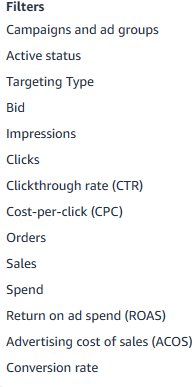 Macro Actions
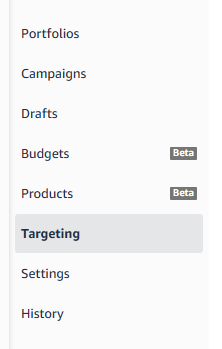 All Campaigns - once a month +-
Look through period 30-65 days
Increase between 10%-20% for effect
Filter to increase:
High CONVR + High CTR + Low ACOS
Low imp + Low clicks + above 2 orders
 Low ACOS + high CONVR
[Speaker Notes: להסביר את הפילטרים בדוח שעושים
0 הזמנות
מעל X קליקים 
ההיגיון של מספר הקליקים]
Macro actions - Placements
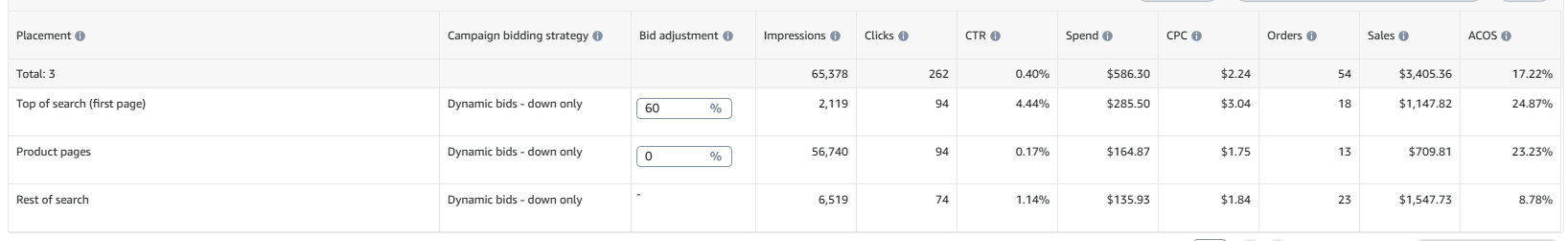 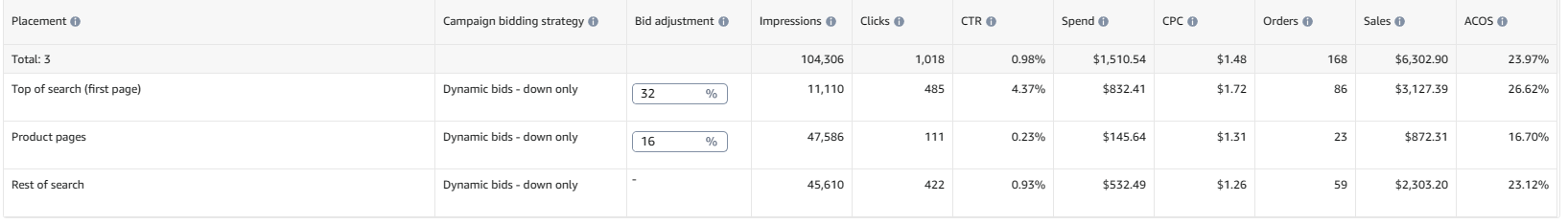 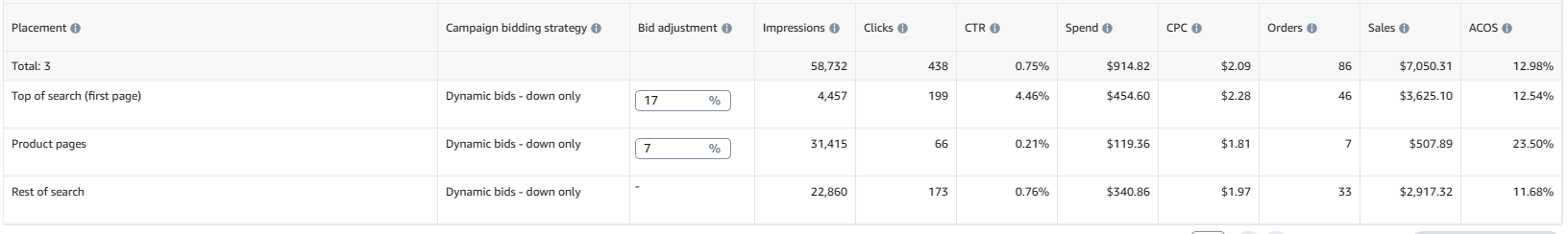 [Speaker Notes: מה לומדים מזה 
איך עושים אופטמיזציה]
Micro Actions
When?
When a campaign shows bad performance
When strategic action is required

How?
One targeting at a time 
Comparing time periods 
Checking history of changes
Defining a test period
[Speaker Notes: להסביר דברים פה דינמים ביטוי יכול לא לעבוד בגלל תקופה
בגלל שינויים בפרסום של מתחרים
דוגמא משהו מעלה ביד
דוגמא משהו מפסיק פרסום]
Micro Actions - Example
8 Feb - 18 Feb
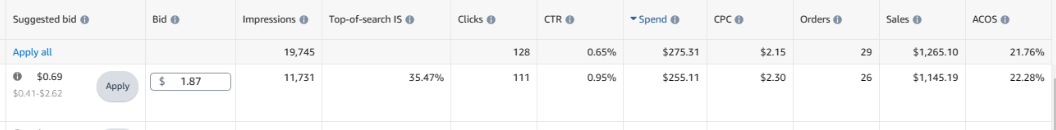 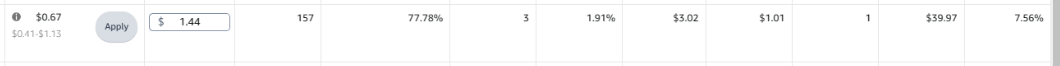 18 Feb - 28 Feb
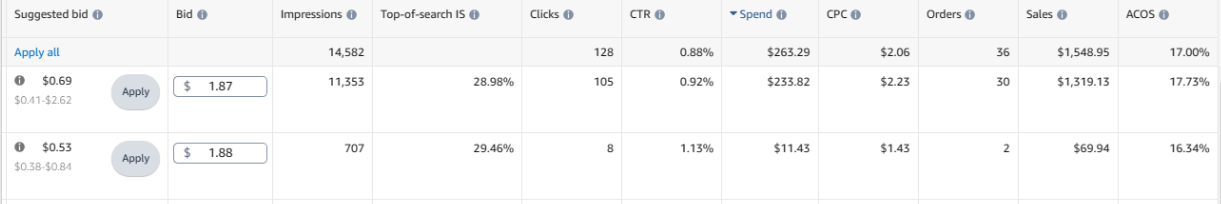 [Speaker Notes: הביטוי הראשון כדוגמא 
ביצועים מעולים חרא של עליות 
גונב תקציב משאר הקמפיין
היסטורית בדקתי לא נגעו בו תקופה מאוד ארוכה של כמה חודשים
Top of search IS ומה הוא אומר]
Micro Actions
When do we turn a targeting off? 
Doesn’t performed after multiple experiments
Doesn’t performed for a long period (thumb rule more than 40 days)
Has high imp but no clicks and high bid
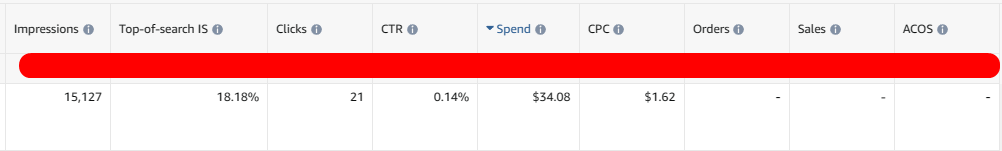 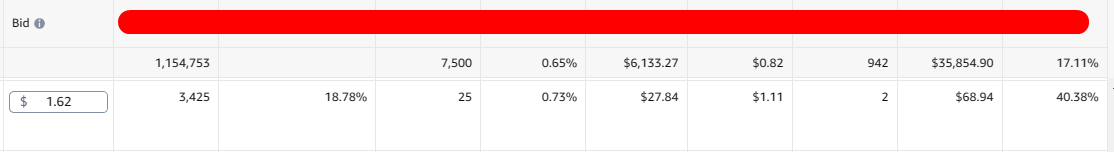 Thank you!